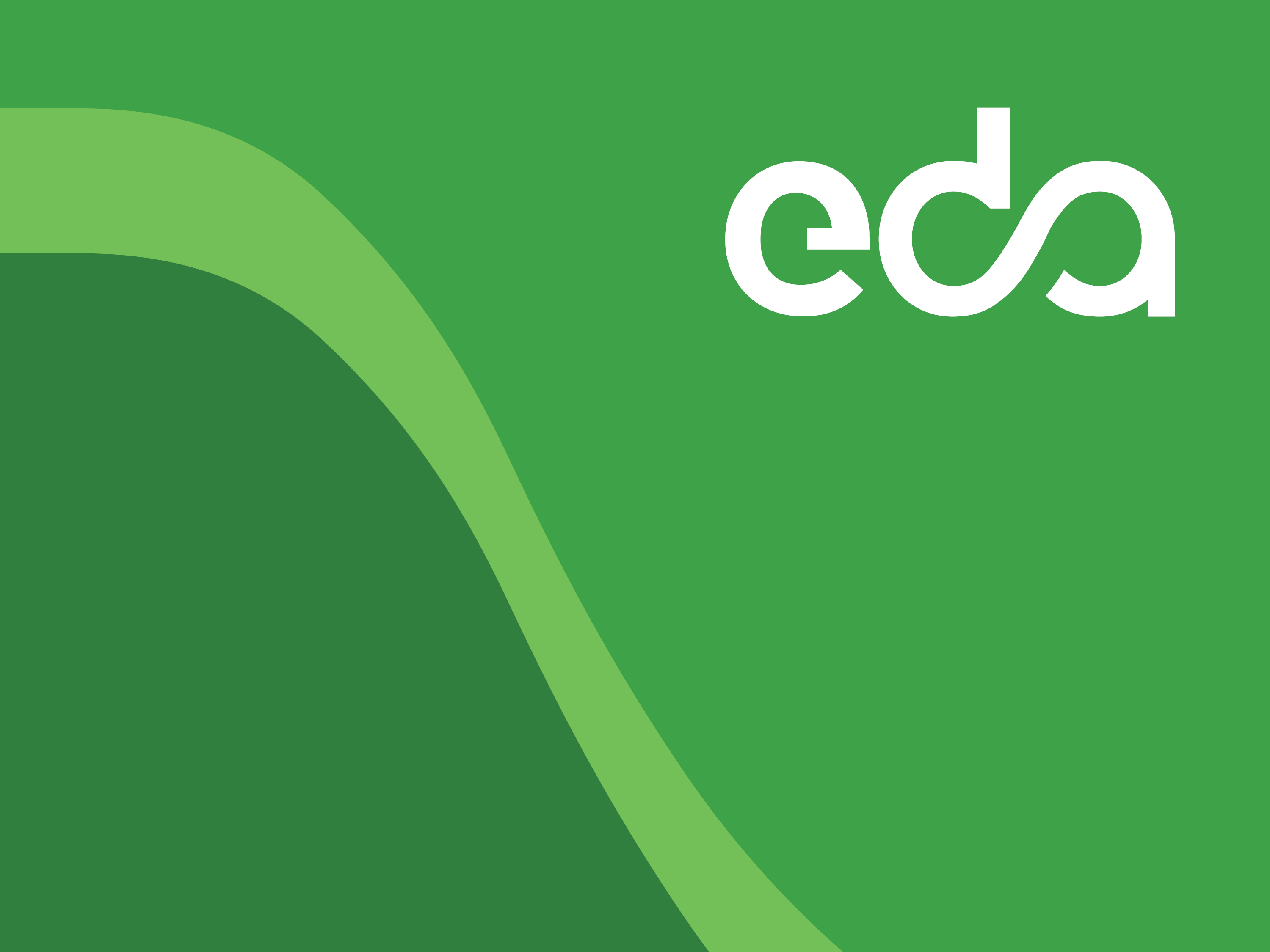 Rezoning & Land Use Map Change 6224 SW 20th Avenue
Neighborhood Workshop  May 11, 2020
Agenda
Introductions
Property Location
Property Description
Existing Zoning & Land Use
Proposed Zoning & Land Use Changes
Next Steps
Contact Information
Questions
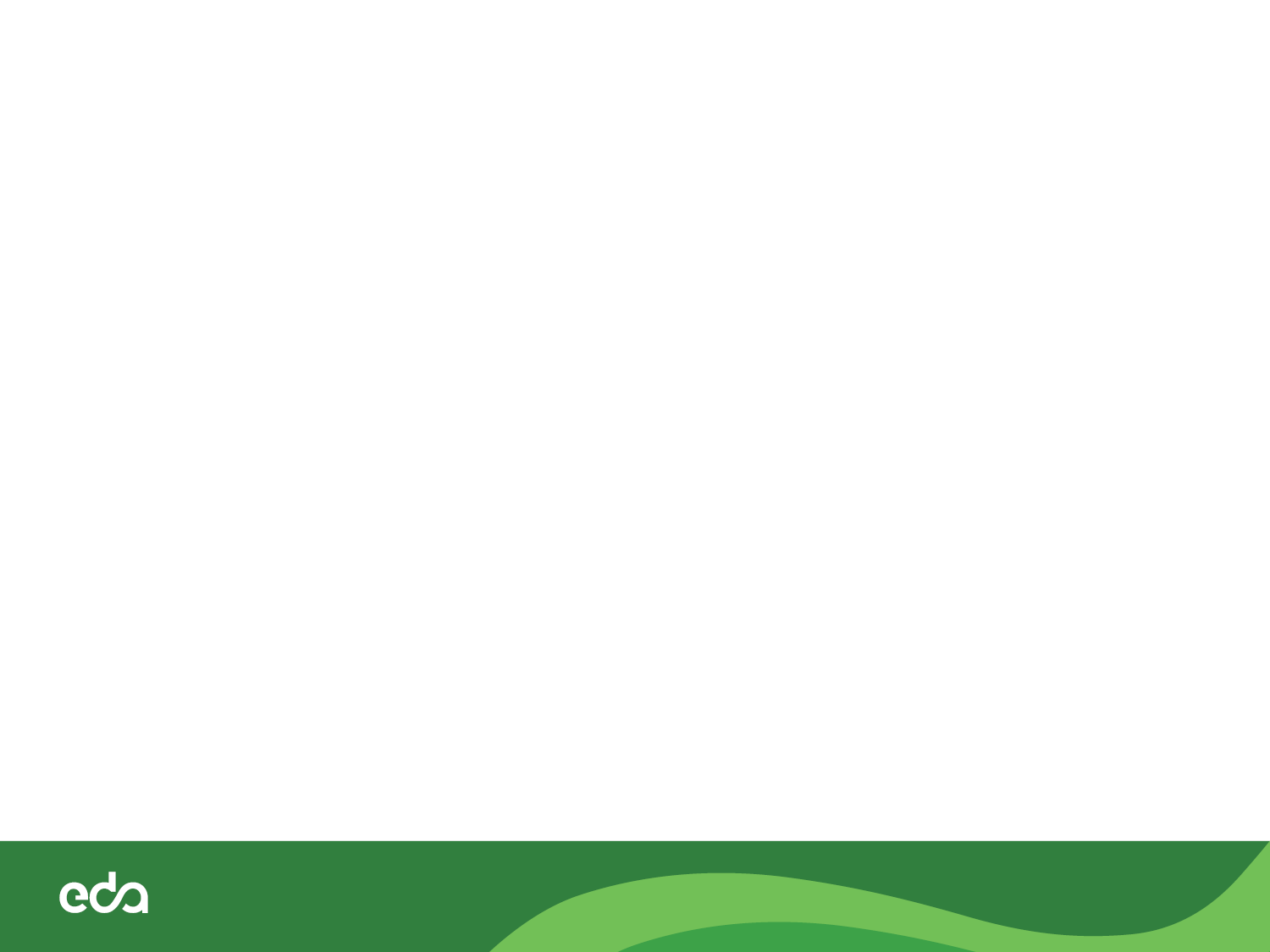 Site Location: 6224 SW 20th Avenue
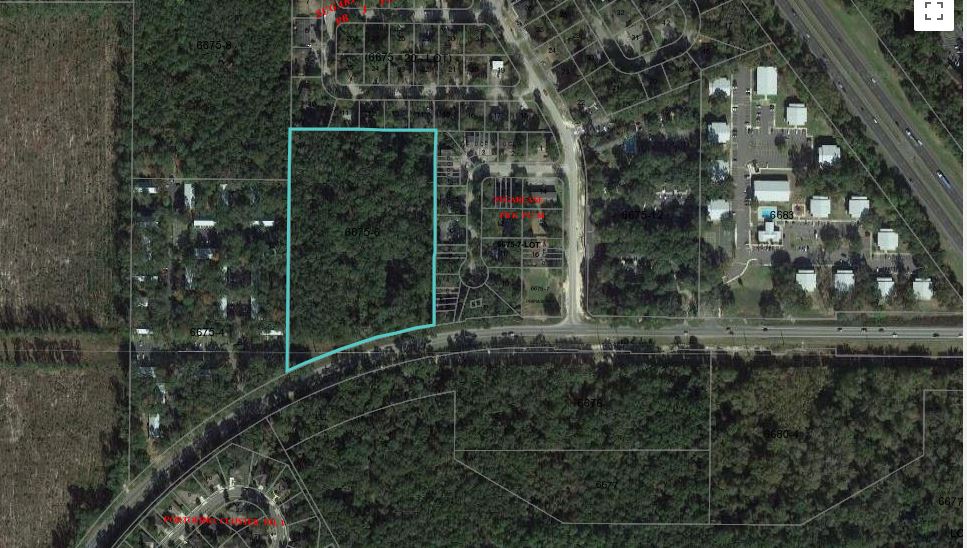 Sugarfoot Oaks
SW 61st ST
Woodland Villas Apts.
I-75
Subject Property
Majestic Oaks Apts.
Sugarlane
SW 20th Ave
Treebecka Park Apts.
Portofino
Split Rock Conservation Area
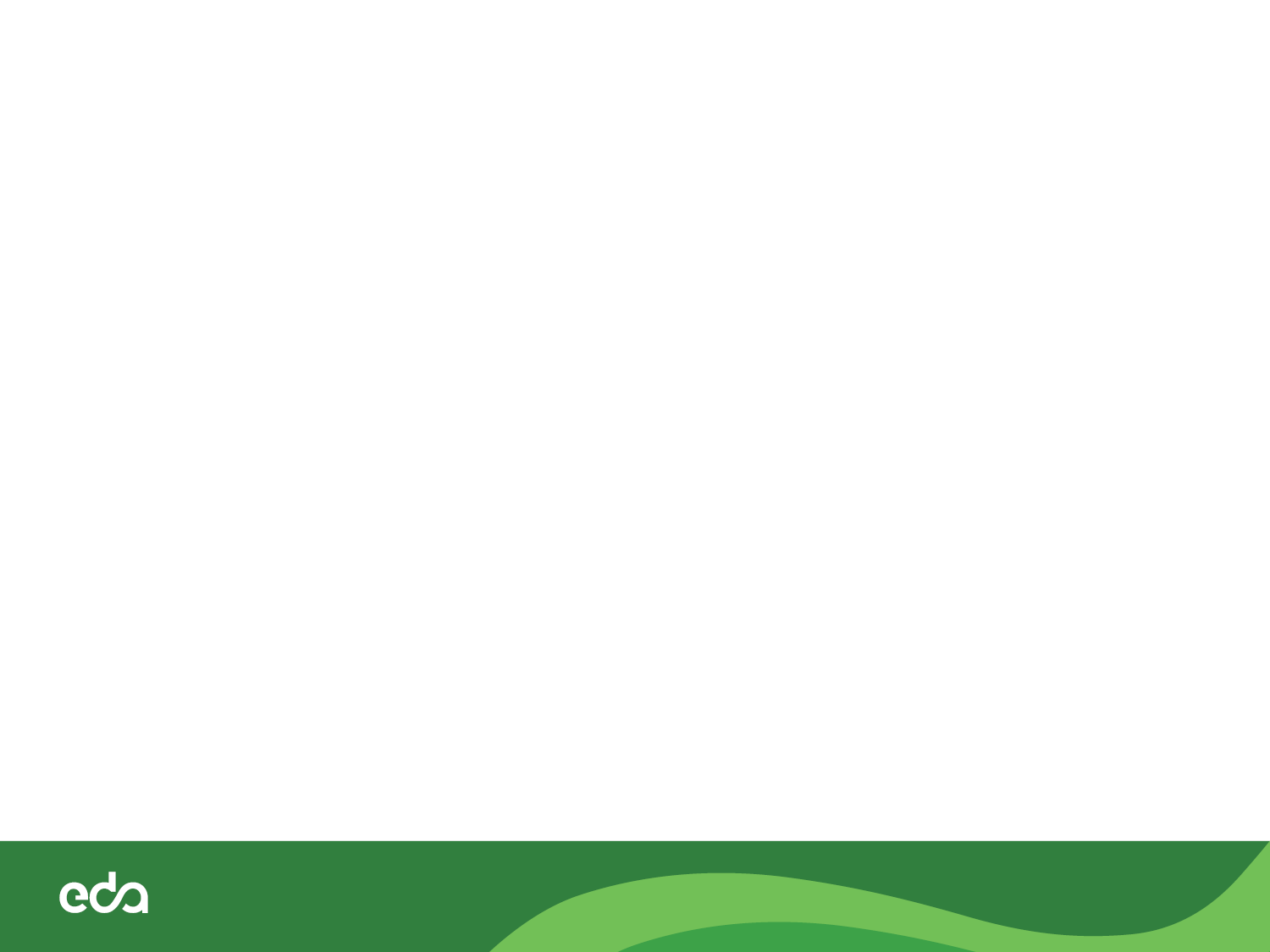 Property Description
Property Size: 8.33 acres

Current Use: Vacant

Annexed into Gainesville in 2017

West of I-75 on the north side of SW 20th Avenue

Tax Parcel Number: 06675-006-000

Current zoning (RMF-5) allows multi-family residential as would the proposed zoning
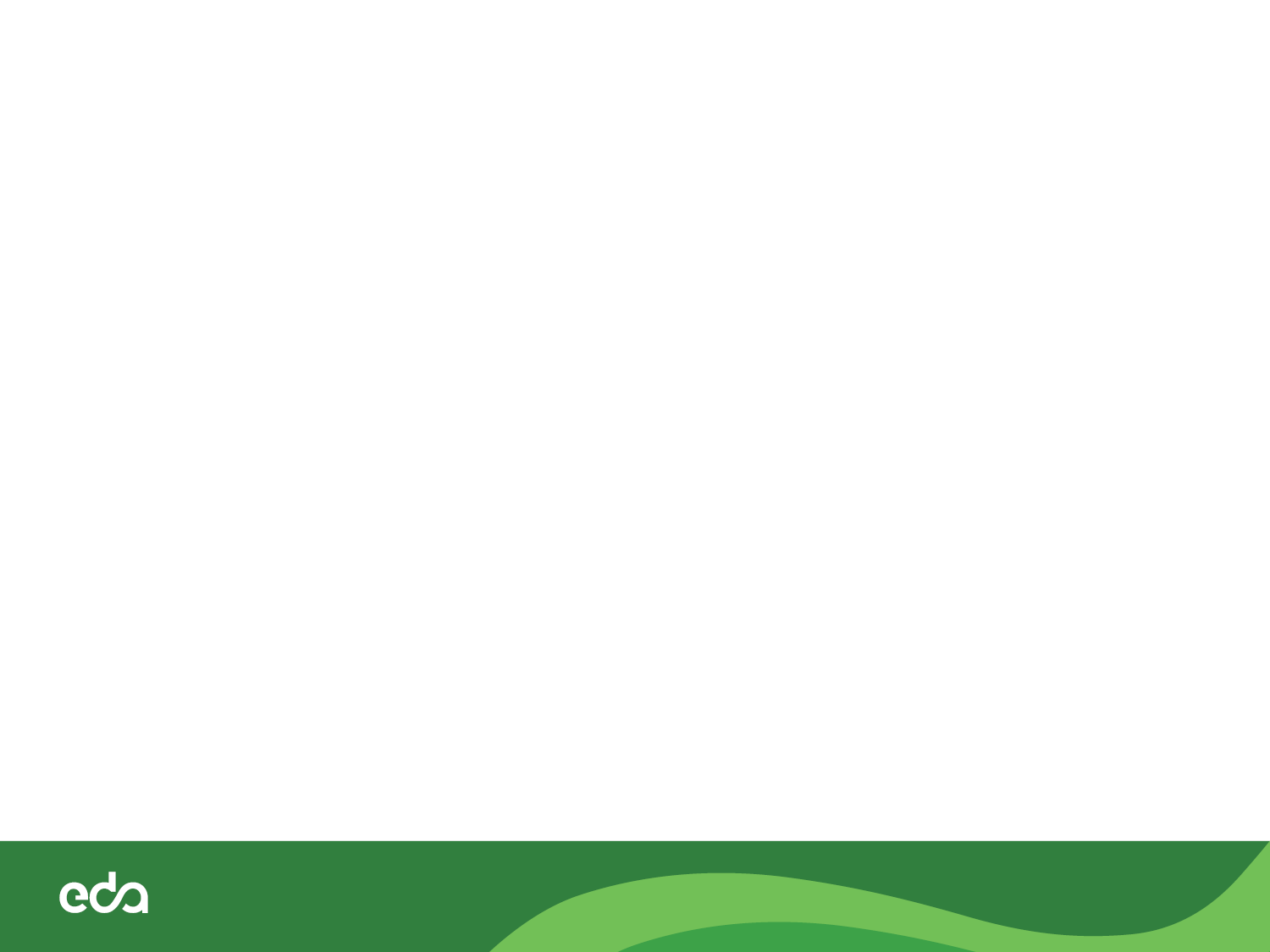 Existing Future Land Use Map
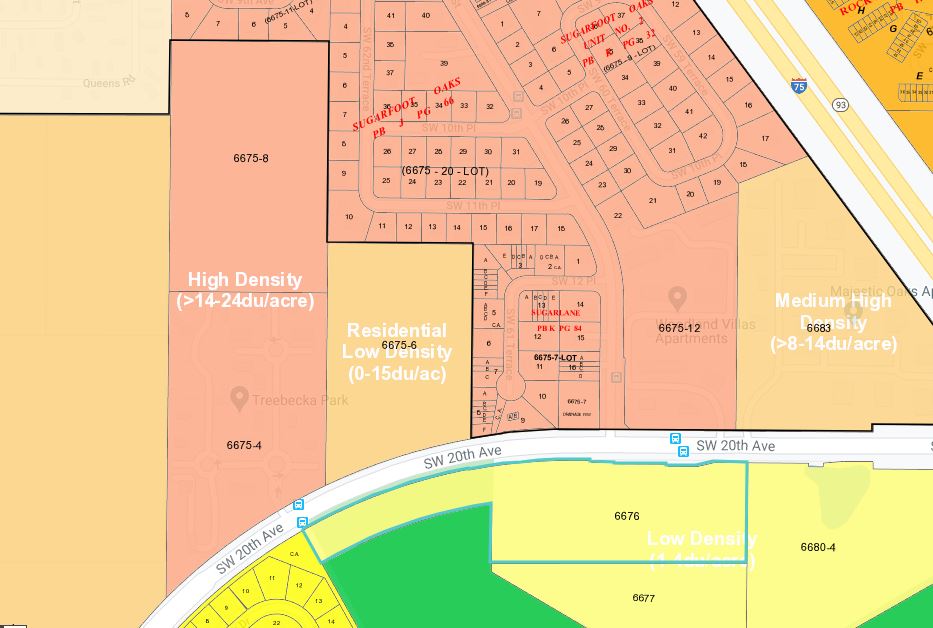 High Density (>14-24 du/acre)
Residential Medium (8-30 units/acre)
Single Family (up to 8 units/acre)
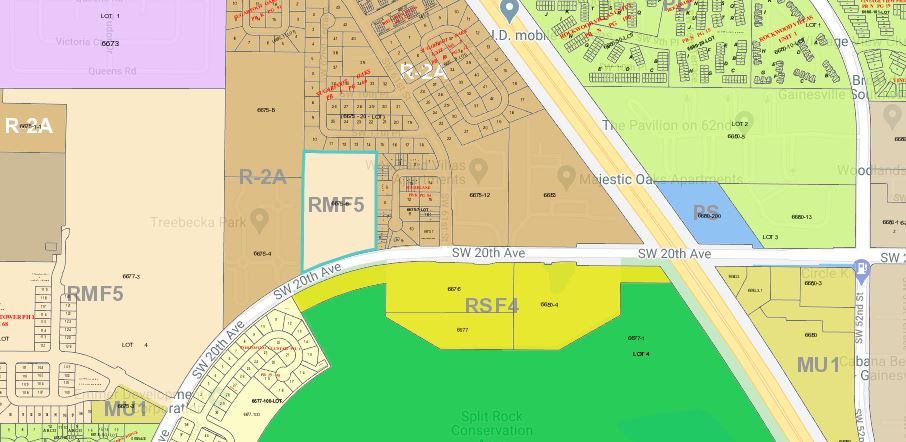 Existing Zoning Map
RM
PD
RMF8
RMF8
RMF7
RMF5
CON
RSF1
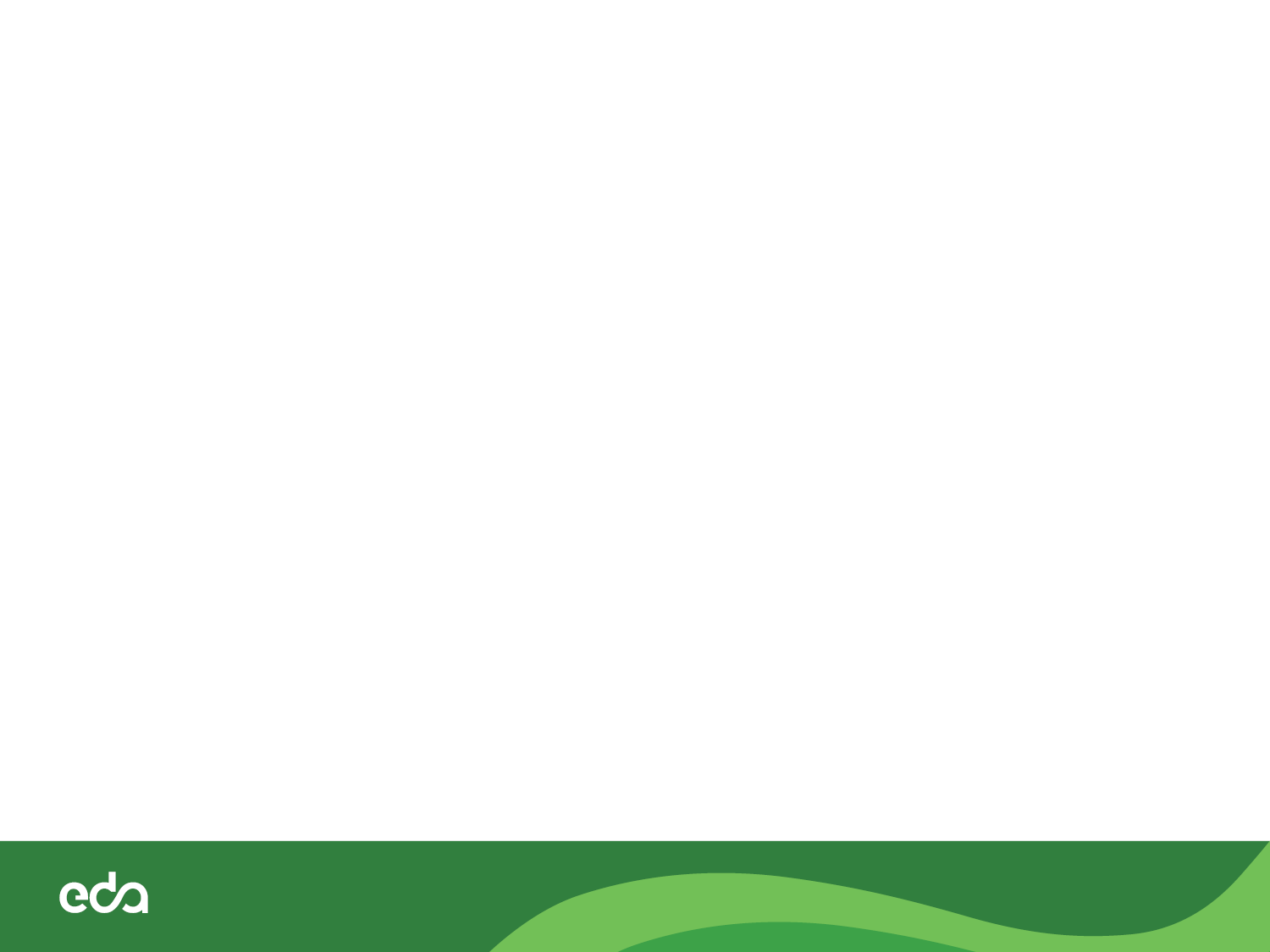 1.	Change Future Land Use 	Map	from Residential	Low 	to Residential Medium
Density increase from up to 15 units per acre to 8 – 30 units per acre

2.	Change Zoning Map from 	RMF-5 to RMF-8
Maximum density increase from 12 units per acre to 20 units per acre
Proposed Changes
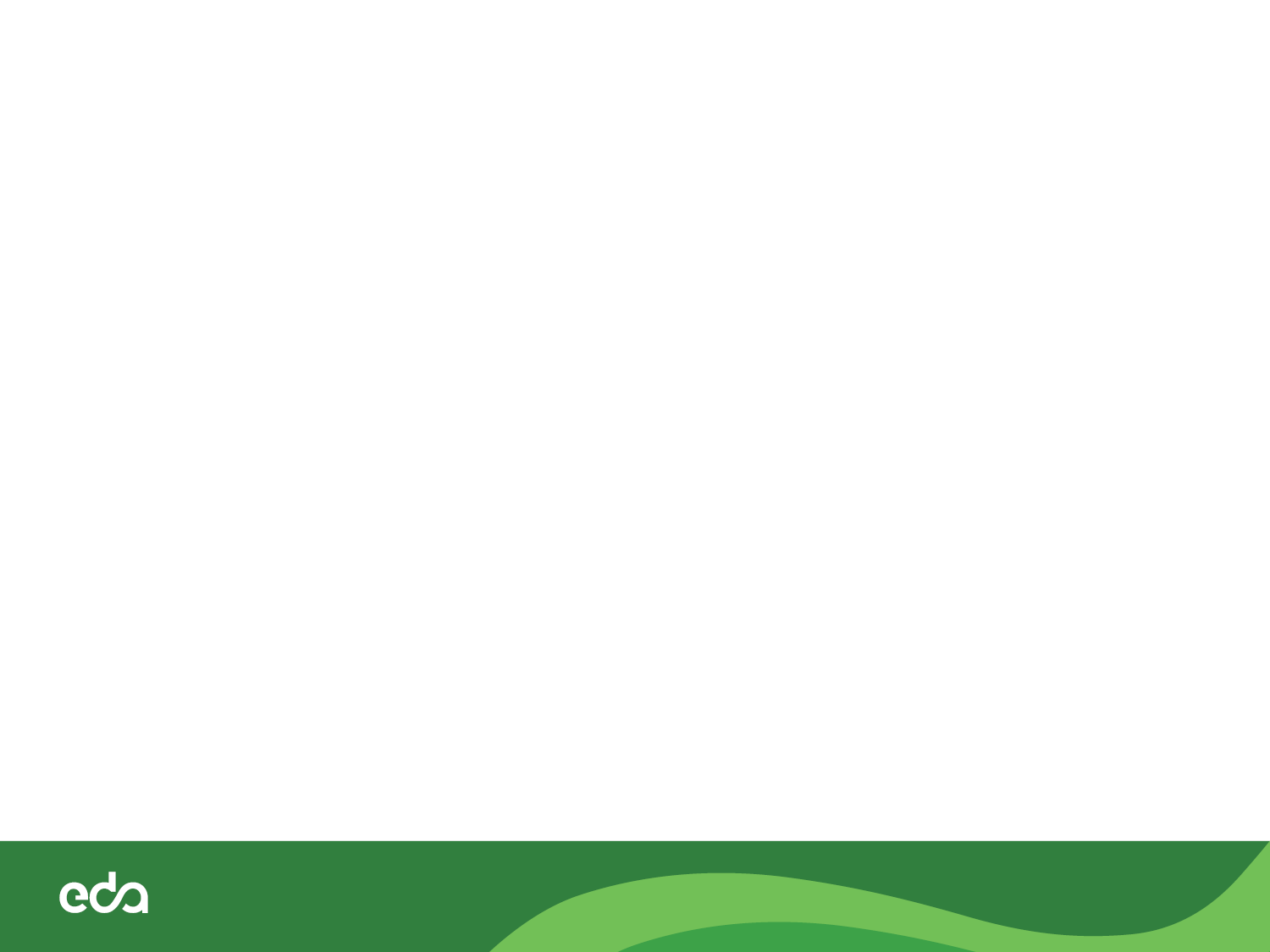 Proposed Future Land Use Map
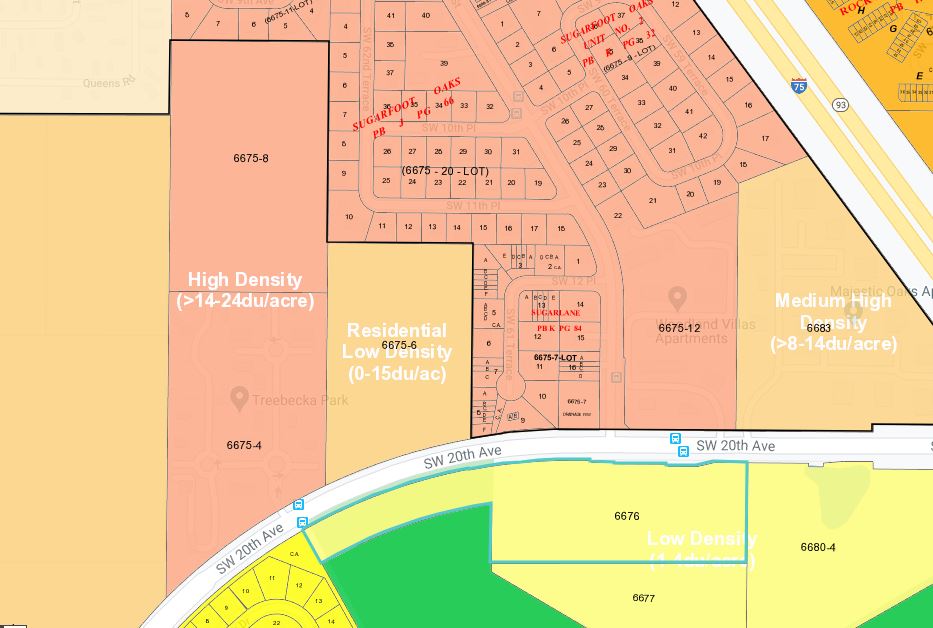 High Density (>14-24 du/acre)
Residential Medium
 (8-30 units/acre)
Residential Medium
 (8-30 units/acre)
Single Family (up to 8 units/acre)
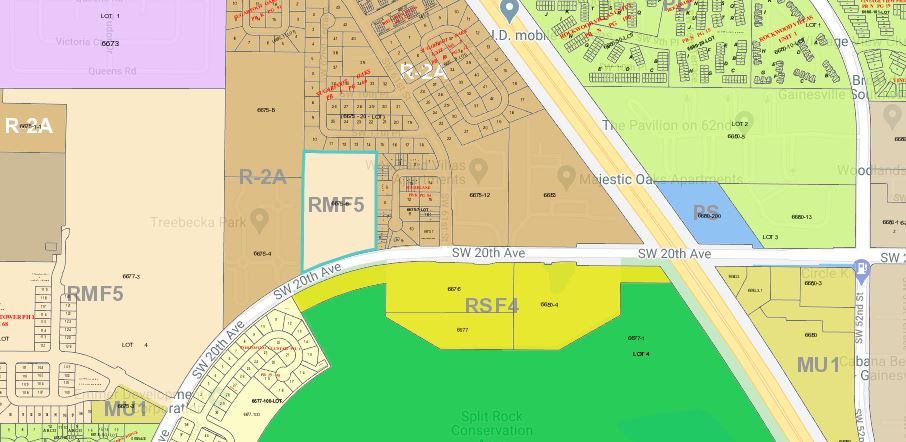 Proposed Zoning Map
RM
PD
RMF8
RMF8
RMF7
RMF8
RMF5
CON
RSF1
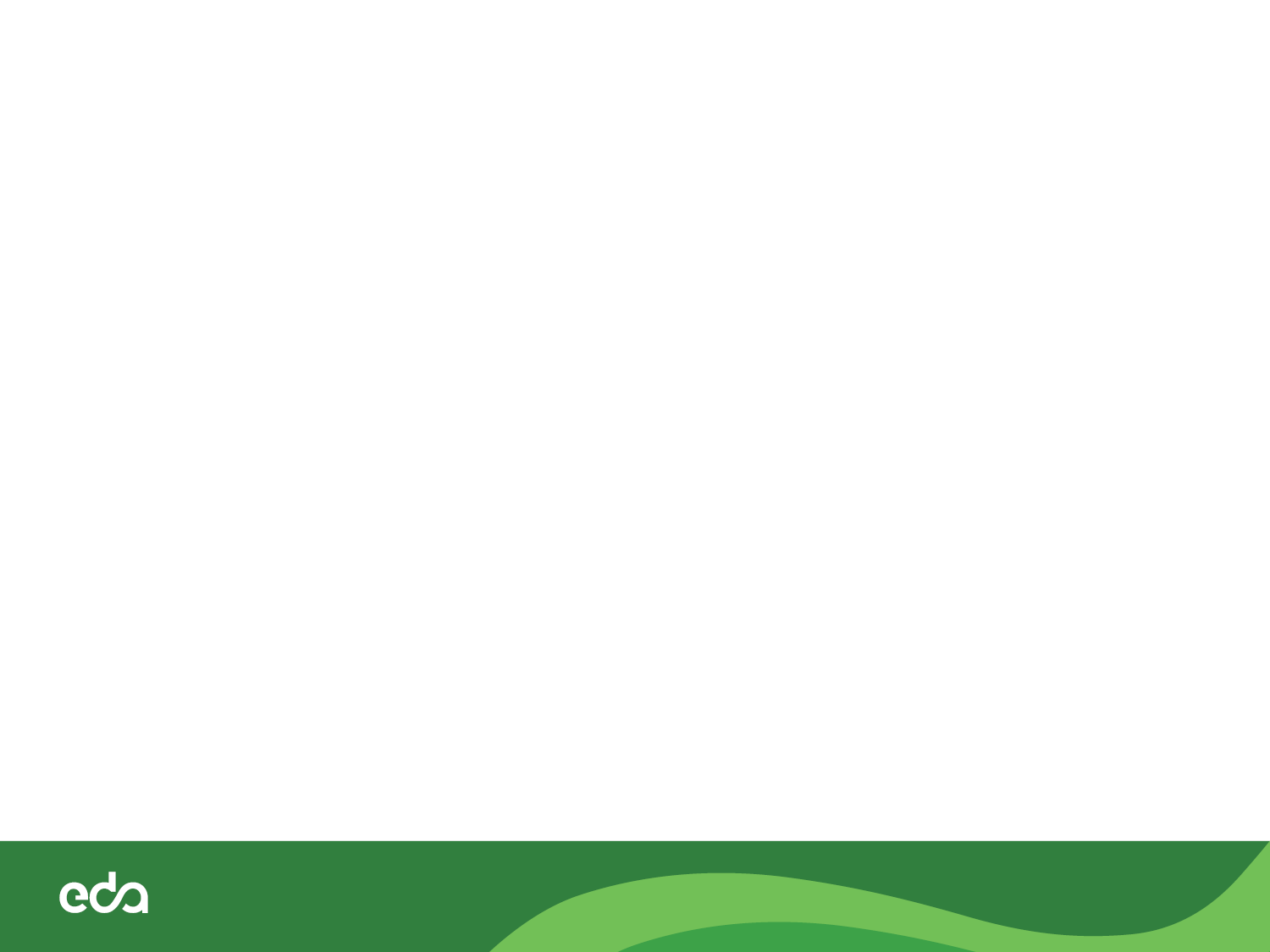 Permitted Uses in RMF-8
Uses in the RMF-8 zoning district are generally the same as those allowed in the RMF-5 zoning district
Uses include:
Multi-family dwellings
Places of religious assembly
Schools
Libraries
Parks
Assisted Living facilities
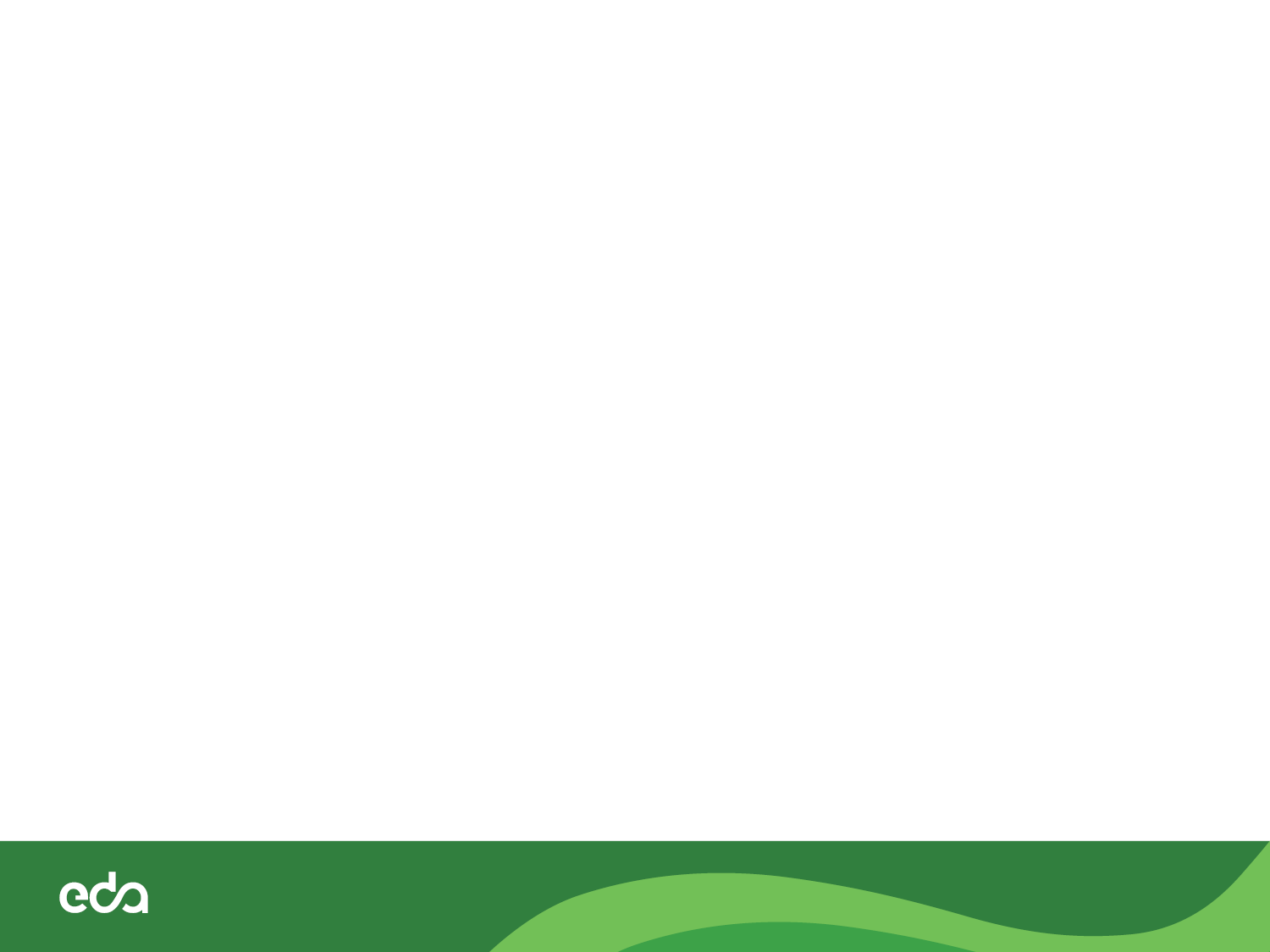 Next Steps
eda will submit the applications for rezoning and land use change to the City of Gainesville
City of Gainesville will review the applications
City of Gainesville will notify neighboring property owners of the public hearing before the City Plan Board
Plan Board meeting (summer 2020?)
City Commission meeting (fall 2020?)
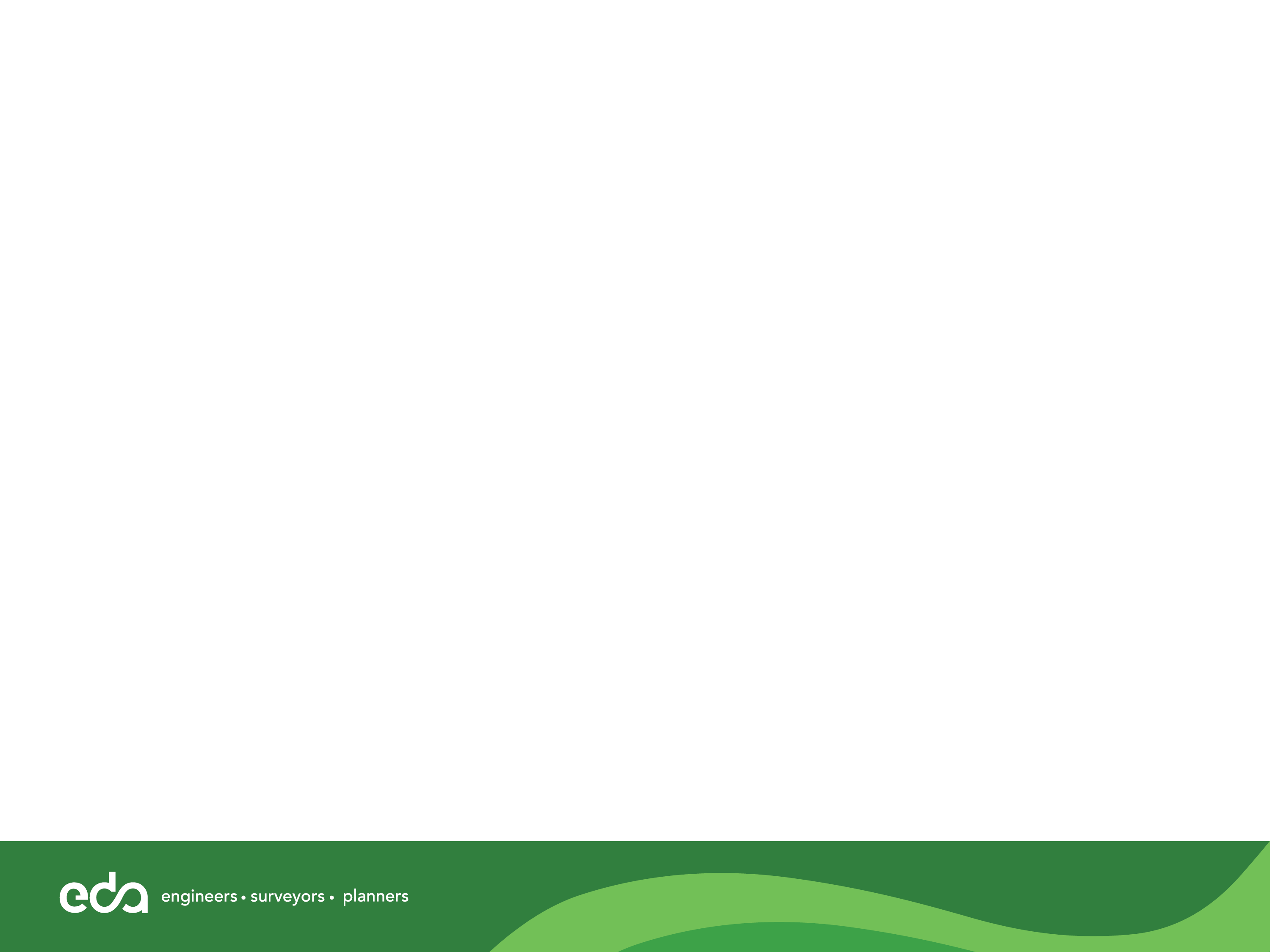 Contact Information
Person:	  Onelia Lazzari
Phone:  (352) 373-3541
Web site:  edafl.com
Email: olazzari@edafl.com
Mail:  720 SW 2nd Avenue
 South Tower, Suite 300
Gainesville, FL  32601
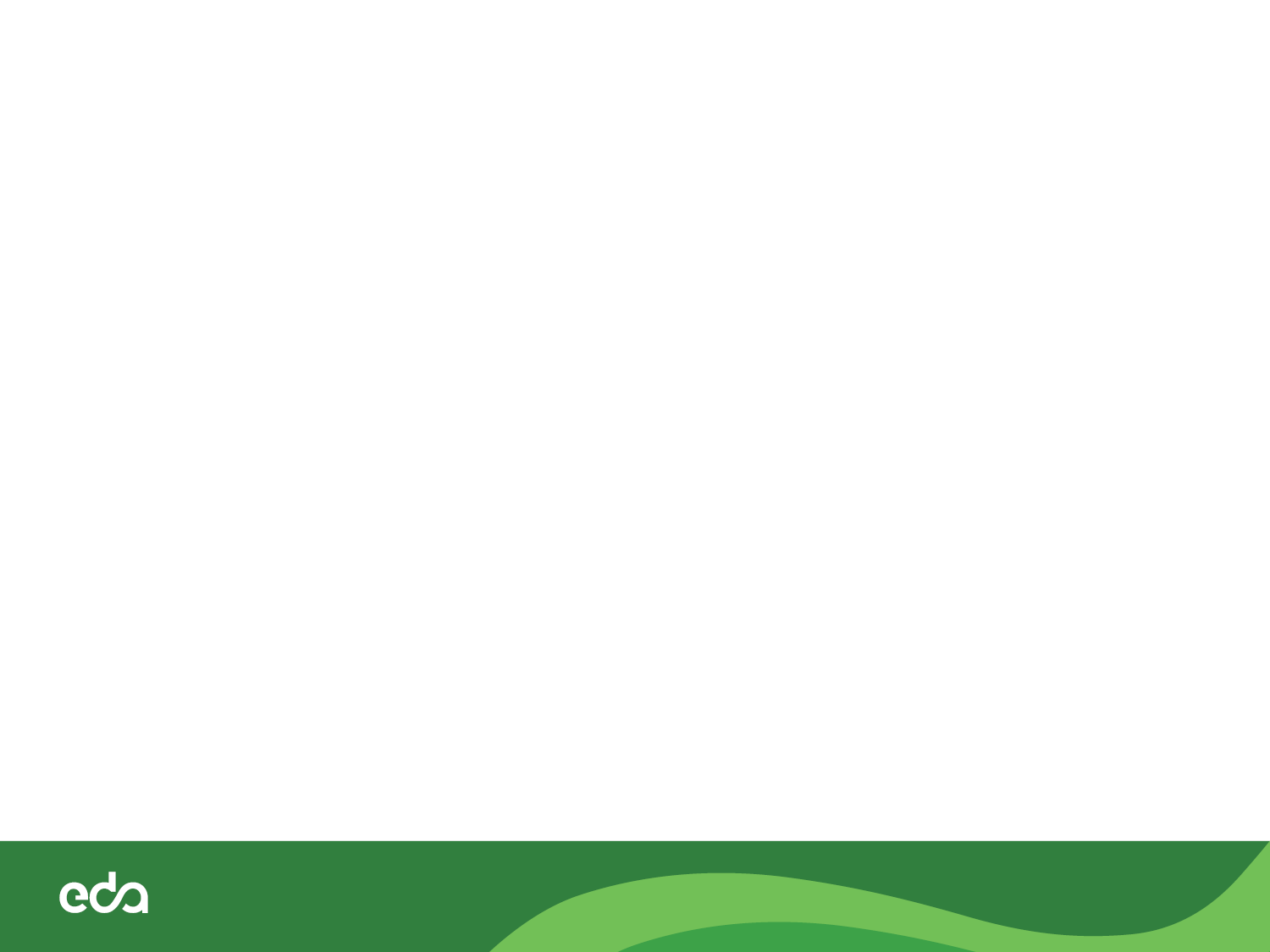 Questions
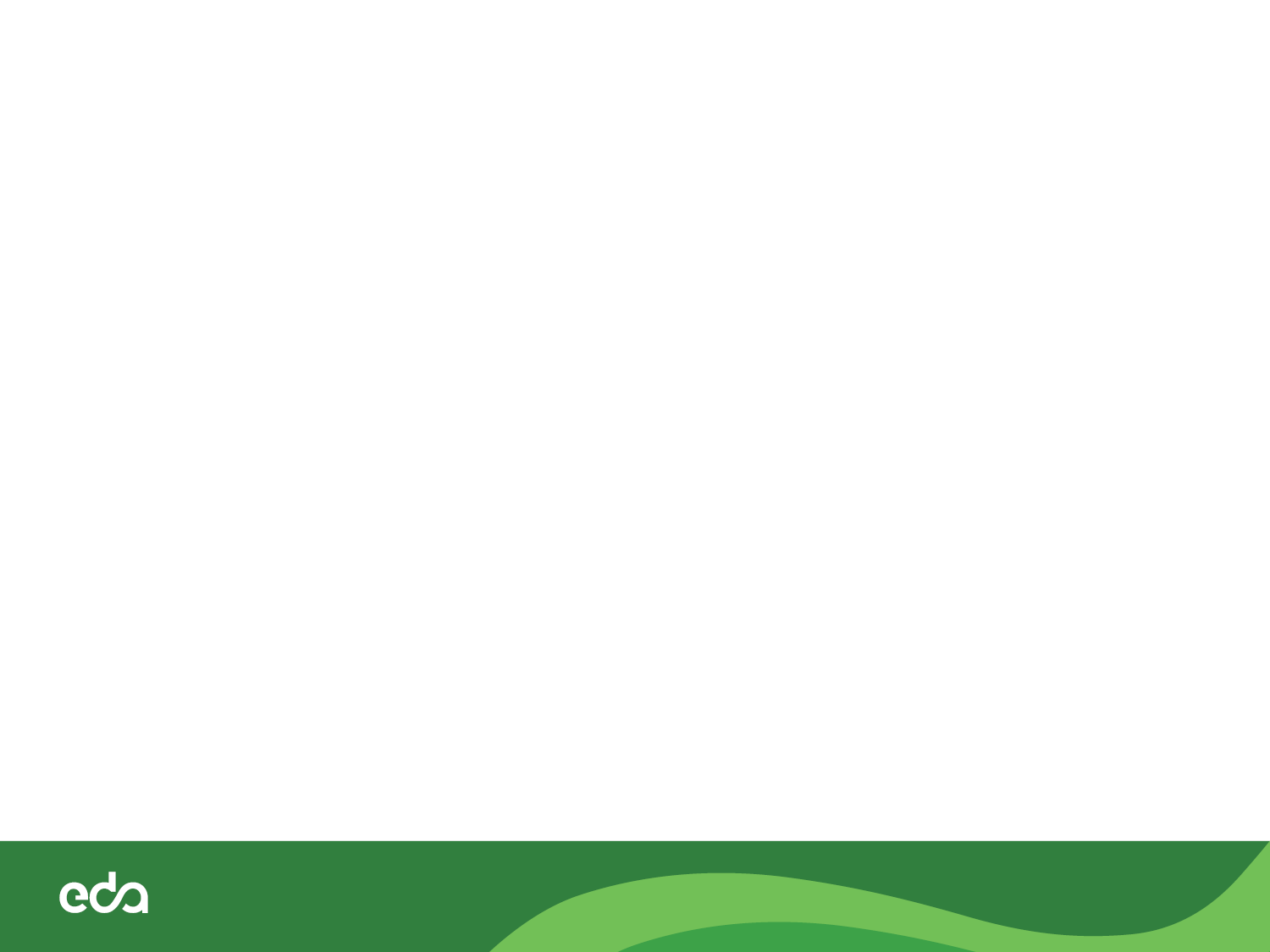